CLIL METHODOLOGY
BOURNEMOUTH  21ST-28TH FEBRUARY 2016
WHAT IS CLIL?
Content and language integrated Learning
THE 4 C´s in CLIL
CONTENT
COMMUNICATION
COGNITION
CULTURE
LANGUAGE AWARENESS
Basically we are not a bilingual school, so we should follow a different methodology based on:
To simplify
To repeat, repeat , repeat
More time
Visual support
To make it as interactive as possible
“Learning can´t be done for students , it has to be done by the student”     
                              HOW CLIL ARE YOU???
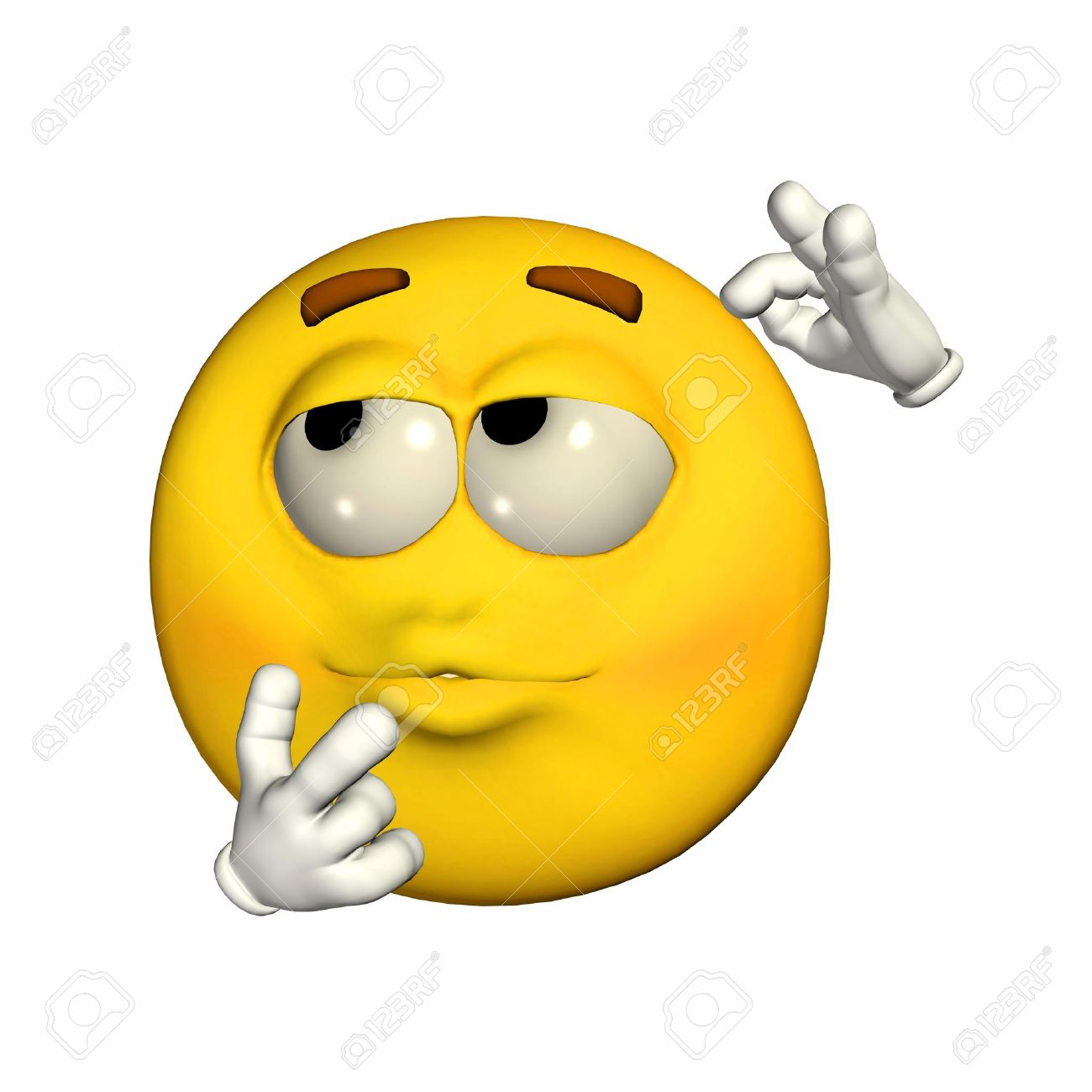 USEFUL WEBSITES for different subjects
Not only do we have some specific websites for our subjects but we also have got a interesting bibliography about CLIL resources:
New English file: culture link (OXFORD), general CLIL for many subjects
Essential Science 5 (science and geography) Activity book ( SANTILLANA)
The CLIL Resource pack , Delta publishing (General science, maths, geography..)
Teaching other subjects through English (OXFORD): Theorical and very good CLIL book

CLIL activities: a resource for subject and language teachers (CAMBRIDGE UNIVERSITY PRESS)
MODERN WORLD HISTORY, The revision guide (GCSE)
BITESIZE REVISION , MATHS, Complete revision guide (GCSE)
GCSE in a week. Mathematics
ACTIVITIES FOR VOCABULARY LEARNING
READ The vocabulary in the board (no more than 10 new words)
GIVE THE TEXT  and they read it up
MATCH the words and the meanings (in pairs)
TROW AWAY CARD ACTIVITY (groups 2/3 students)
STAND UP AND ASK each other (individually)
  The vocabulary (key words) must be taught in context and be repeated as much as possible.
ACTIVITIES FOR VOCABULARY
FILL IN THE GAPS
DRAWINGS 
THE MAZE, to join ideas, concepts, stages of a process.
STUDENT A and B ( in pairs)
TEXT RECONSTRUCTION ( in pairs)
HALF A CROSSWORD, THE SECRET WORD ( in pairs, very useful to check the vocabulary studied during the unit): puzzlemaker.com
HOW TO SIMPLIFY A TEXT
We´ll make a text easier to learn, dividing the task into small steps
SENTENCES ON A DESK (individually)
Put the words in order as the teacher reads, secondly read the text again and finally they make their own text
Groups of 8 and 3 activity
The race (groups of ¾ students with a representative)
OTHER ACTIVITIES
TRUE OR FALSE word dictation
YELLOW POSITS with main ideas (groups of ¾ students, 3 posits/student)they make a text
MANY OTHERS… You can ask me if you´re interested…
Thanks for your attention!!!
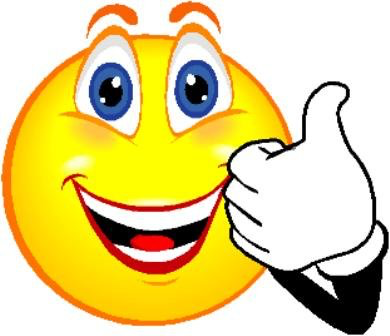